Електронні презентації
Електронний посібник для   8 класу

Розробила вчитель інформатики
Української ЗШ
Лагода Тетяна Григорівна
ПОВЕРНЕННЯ
НАЗАД
ДАЛІ
1
Учитель інформатики Лагода Т.Г.
[Speaker Notes: Виступи перед аудиторією здавна були важливою і непростою галуззю розумової праці. Кожен оратор знає, яку велику допомогу можуть надати всілякі наочні посібники, що ілюструють матеріал, стимулюють увагу і зацікавленість аудиторії, полегшують орієнтацію у складних проблемах. З появою персональних комп’ютерів виникли спеціальні засоби підготовки презентацій, якими можна оснастити виступ.]
Презентація (від англ. «рrеsепtаtіоn» – подання, вистава) – це набір картинок-слайдів на певну тему, які зберігаються у файлі спеціального формату .ppt
ПОВЕРНЕННЯ
ДАЛІ
2
Учитель інформатики Лагода Т.Г.
Проектування презентації
Визначити тему 
та призначення
презентації
1
Перед створенням презентації необхідно:
2
Сформолювати 
 зміст, тези 
усіх слайдів,
 їх стиль.
3
Створити план 
– схему 
(сценарій) 
презентації;
ПОВЕРНЕННЯ
НАЗАД
3
ДАЛІ
Учитель інформатики Лагода Т.Г.
Програмний засіб для створення презентацій:
Microsoft
Power Point
ПОВЕРНЕННЯ
НАЗАД
ДАЛІ
4
Учитель інформатики Лагода Т.Г.
Призначення презентацій
під час доповіді для зацікавленості слухачів ілюстраціями і ефектами;
учні виконують завдання по створенню презентацій для вивчення тієї чи іншої теми любого шкільного предмету; 
унаочнення навчального матеріалу;
сфери бізнесу;
рекламування товарів, послуг;
створення фотоальбомів тощо;
управління навчально-пізнавальною діяльністю учнів;
контролю та перевірки засвоєння навчального матеріалу;
узагальнення та систематизації знань.
ПОВЕРНЕННЯ
НАЗАД
5
ДАЛІ
Учитель інформатики Лагода Т.Г.
Способи  створення презентацій:
Нова презентація;
Шаблон оформлення;
Майстер автозмісту;
Microsoft Offise Online
ПОВЕРНЕННЯ
НАЗАД
ДАЛІ
6
Учитель інформатики Лагода Т.Г.
КНОПКИ КЕРУВАННЯ
НЕОБХІДНІ ДЛЯ АКТИВНОГО ВПЛИВУ НА ПЕРЕГЛЯД ДЕМОНСТРАЦІЇ СЛАЙДІВ
Алгоритм вставки кнопок керування:

                    Вставка / Фігури/ Кнопки  керування
 потім вибрати необхідну кнопку
ОСТАННІЙ СЛАЙД
НА ПЕРШИЙ СЛАЙД
7
Учитель інформатики Лагода Т.Г.
[Speaker Notes: За допомогою елементів керування можна активно впливати на перебіг демонстрації слайдів презентації.]
АНІМАЦІЙНІ ЕФЕКТИ
Анімація в PowerPoint  - це рух або видозміна об’єктів на екрані.
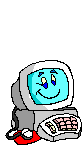 Анімаційні ефекти можуть супроводжувати
зміну слайдів,
появу та відображення об’єктів слайда.
Алгоритм створення анімацій :
Анімація/ Настройка анімації
ПОВЕРНЕННЯ
НАЗАД
ДАЛІ
8
Учитель інформатики Лагода Т.Г.
[Speaker Notes: Застосування анімаційних ефектів надає презентації динамічності, а також дає змогу підкреслити деякі ключові моменти її змісту.
Стежте, щоб ефект був доречним.
Надмірне використання звуків, анімаційних ефектів – бар’єр на шляху ефективної передачі інформації.]
Елементи слайдів
Заголовки;
 текст;
 графічні об’єкти (ефекти WordArt, рисунки з бібліотеки ClipArt Gallery чи з файла, автофігури, організаційні діаграми, таблиці, діаграми);
 елементи мультимедіа (відеокліпи, звукові кліпи з файлів чи дикторські тексти); 
датa, час, текст колонтитула, номер слайда;
кнопки керування процесом демонстрації.
ПОВЕРНЕННЯ
НАЗАД
ДАЛІ
9
Учитель інформатики Лагода Т.Г.
ЗБЕРЕЖЕННЯ ПРЕЗЕНТАЦІЇ
Файл –  Сохранить (Сохранить как) – вибрати шлях, де зберігатиметься файл, та ввести ім’я файла
ПОВЕРНЕННЯ
ДАЛІ
НАЗАД
10
Учитель інформатики Лагода Т.Г.
[Speaker Notes: Ім’я файла вибирайте згідно з тематикою презентації. Стандартне розширення презентації – ppt.
Після створення першого слайда презентації краще її зберегти. І взагалі – процедуру збереження повторюйте якомога частіше]
ВСТАВКА НОВОГО СЛАЙДУ
Головна/ Створити слайд 
Контексне меню/створити слайд;
Виділити останній слайд/ натиснути Enter
ПОВЕРНЕННЯ
11
НАЗАД
ДАЛІ
Учитель інформатики Лагода Т.Г.
ФОН СЛАЙДУ
Дизайн/ Фон
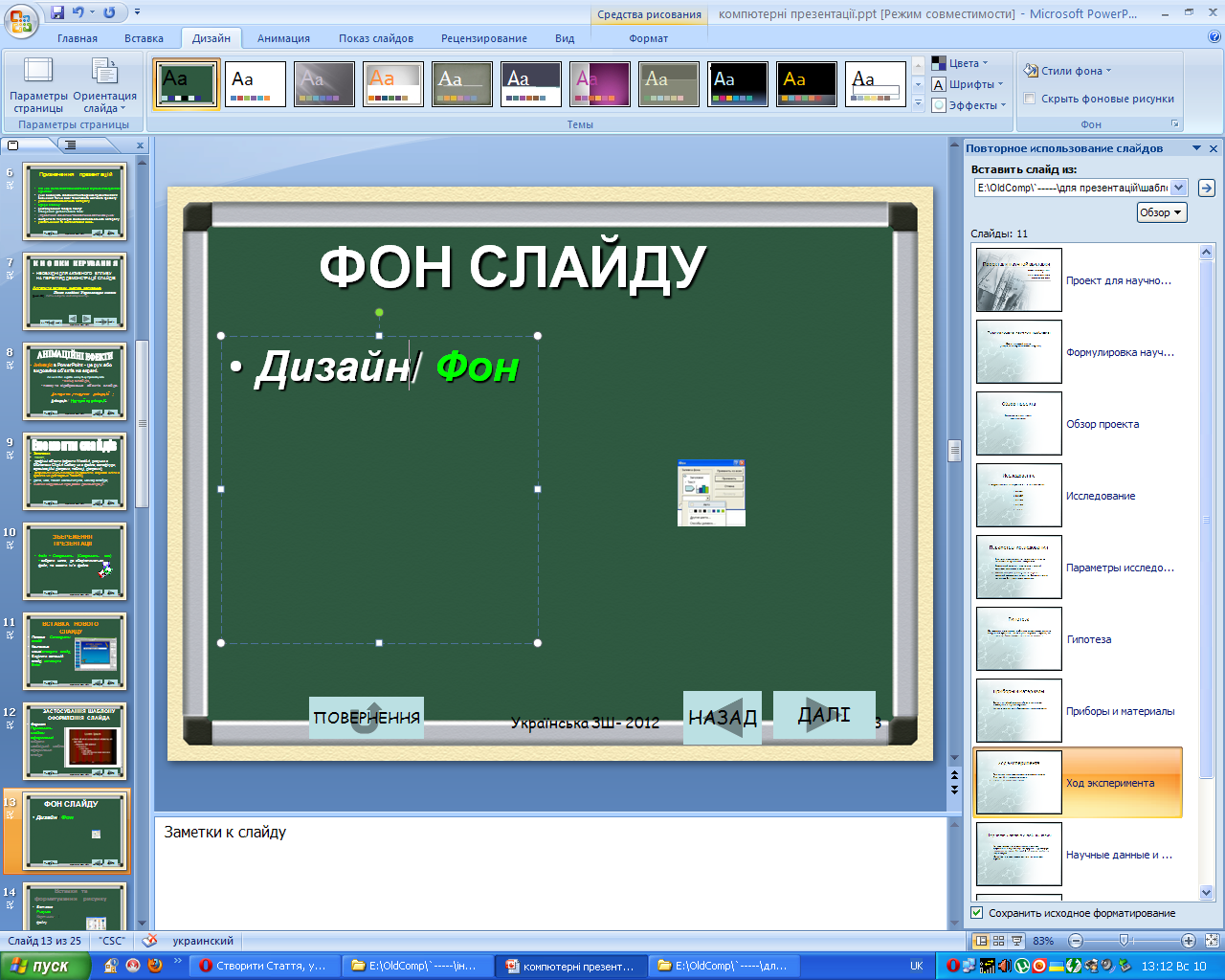 ПОВЕРНЕННЯ
НАЗАД
ДАЛІ
12
Учитель інформатики Лагода Т.Г.
Вставки та форматування рисунку
Вставка/ Рисунок/ Кліп /
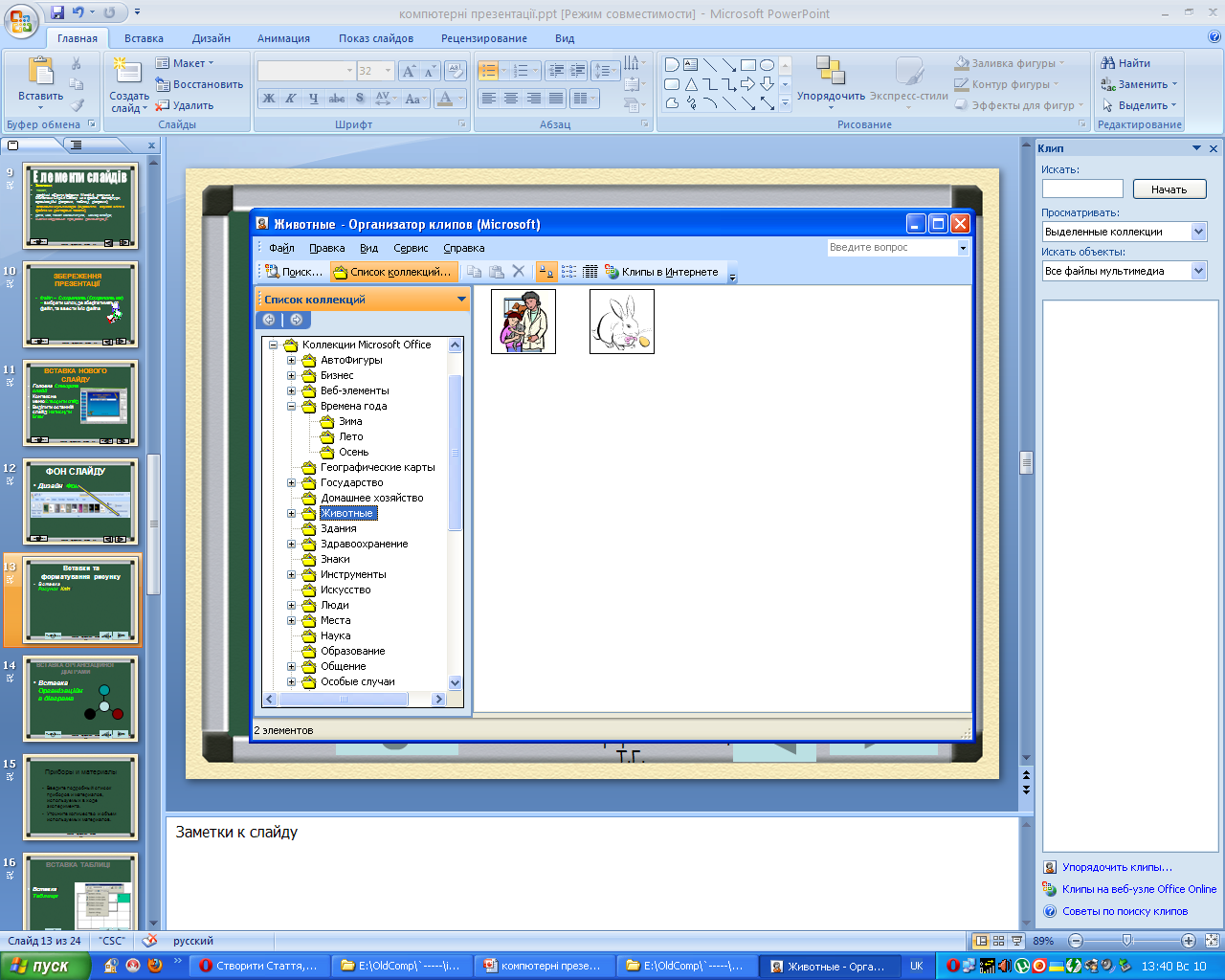 ПОВЕРНЕННЯ
НАЗАД
ДАЛІ
13
Учитель інформатики Лагода Т.Г.
ВСТАВКА ОРГАНІЗАЦІЙНОЇ ДІАГРАМИ
Вставка/ SmartArt
ПОВЕРНЕННЯ
НАЗАД
ДАЛІ
14
Учитель інформатики Лагода Т.Г.
ВСТАВКА ТАБЛИЦІ
Вставка/ Таблиця
ПОВЕРНЕННЯ
НАЗАД
ДАЛІ
15
Учитель інформатики Лагода Т.Г.
ВСТАВКА КОЛОНТИТУЛІВ
Вставка /Колонтитули
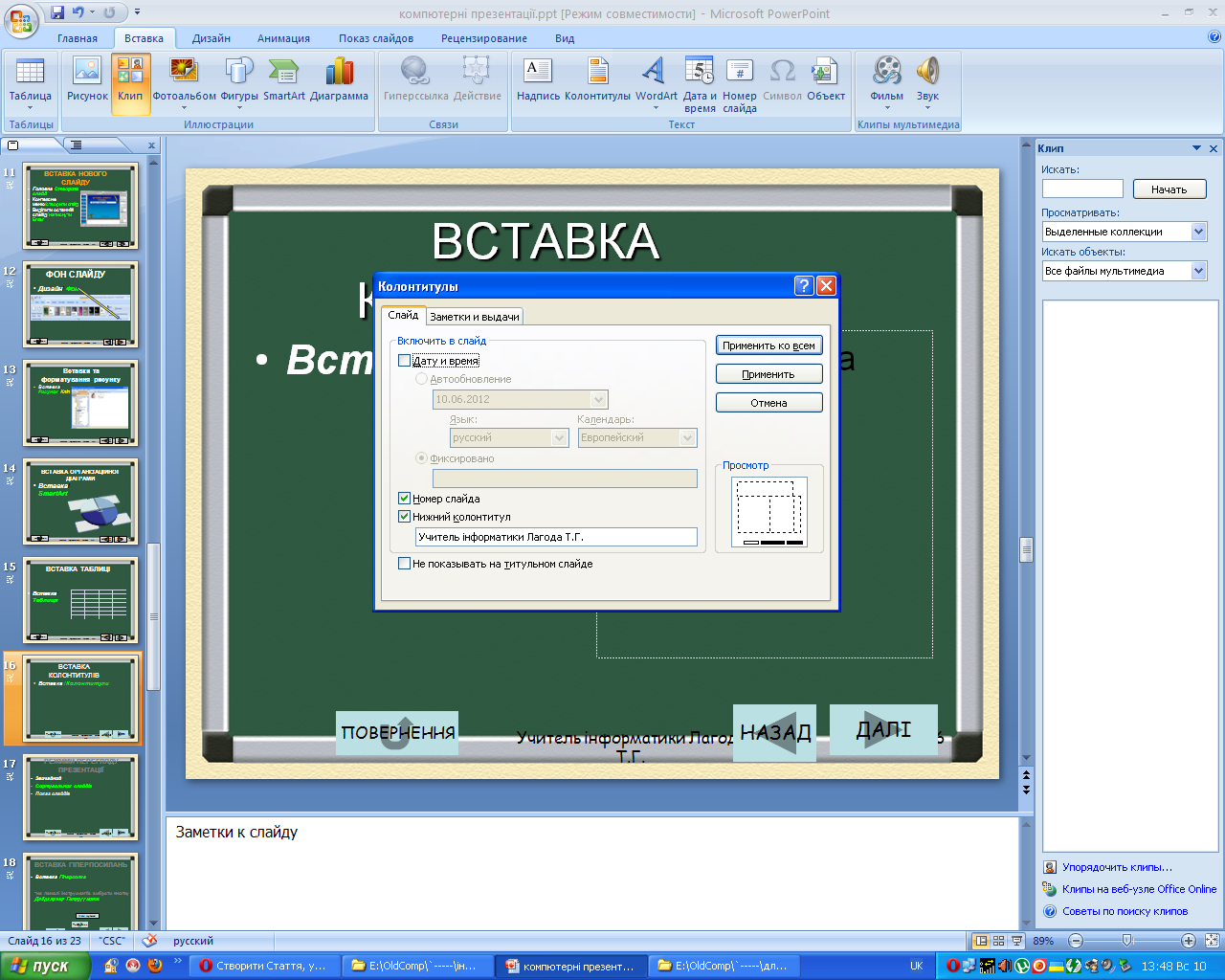 ПОВЕРНЕННЯ
НАЗАД
ДАЛІ
16
Учитель інформатики Лагода Т.Г.
РЕЖИМИ ПЕРЕГЛЯДУ ПРЕЗЕНТАЦІЇ
Звичайний 
Сортувальник слайдів 
Показ слайдів 
Сторінка заміток
ПОВЕРНЕННЯ
НАЗАД
ДАЛІ
17
Учитель інформатики Лагода Т.Г.
ВСТАВКА ГІПЕРПОСИЛАНЬ
Вставка/ Гіперпосилання
Попередній слайд
НАЗАД
ДАЛІ
18
Учитель інформатики Лагода Т.Г.
[Speaker Notes: Файл, на який здійснюється посилання, бажано помістити в одну папку з файлом презентації. Переміщуючи презентацію на інший комп 'ютер, простежте, щоб цей файл також був переписаний.]
ВСТАВКА ЗВУКУ
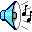 Вставка/ Звук/ Звук із файла/
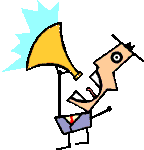 НАЗАД
ДАЛІ
ПОВЕРНЕННЯ
19
Учитель інформатики Лагода Т.Г.
ВСТАВКА ВІДЕОКЛІПІВ
Вставка/ Фільм/
 Фільм із файла
ПОВЕРНЕННЯ
НАЗАД
ДАЛІ
20
Учитель інформатики Лагода Т.Г.
ІМПОРТУВАННЯ ОБ’ЄКТІВ, СТВОРЕНИХУ СЕРЕДОВИЩІ ІНШИХ ПРОГРАМНИХ ЗАСОБІВ
Вставка/ Об’єкт/ вибрати тип об’єкта та програму, в якій він виконаний
ПОВЕРНЕННЯ
21
ДАЛІ
НАЗАД
Учитель інформатики Лагода Т.Г.
CТВОРЕННЯ СПИСКУ
натиснути Enter для переходу на новий рядок,
натиснути кнопку Нумерація для створення нумерованого або кнопку Маркер для створення маркованого списку
НАЗАД
ДАЛІ
ПОВЕРНЕННЯ
22
Учитель інформатики Лагода Т.Г.
Успіхів Вам
 у вивченні
 Power Point
ПОВЕРНЕННЯ
НАЗАД
ДАЛІ
23
Учитель інформатики Лагода Т.Г.